Kadra edukacyjna XXI wieku
I Liceum Ogólnokształcące im. M. Kopernika w Żywcu
“Edukacja jest najsilniejszą bronią, której możemy użyć
aby zmienić Świat.”
—Nelson Mandela
Index
1. O programie
2. Mapa
3. Oś czasu
4. Hiszpania
5. Malta
6. Irlandia
7. Irlandia
8. Włochy
9. Portugalia
10. Portugalia
Kontakt
O programie
Dzięki zabiegom dyrekcji oraz koordynatorki naszego szkolnego projektu, 
p. mgr Anny Surowiak,  nauczyciele naszej 
placówki mieli możliwość wyjazdu na kursy językowe oraz szkoleniowe 
w ramach mobilności kadry europejskiej „Uczenie się przez całe życie”, promowanej przez unijny program stypendialny ERASMUS +. 
Projekt „Kadra edukacyjna XXI wieku” rozpoczął się w naszej szkole 1 czerwca 2018 r. 
i zakończył w listopadzie 2020r.
Co to jest Erasmus+?
VIDEO- klik w obrazek
Jaka jest misja programu ERASMUS+
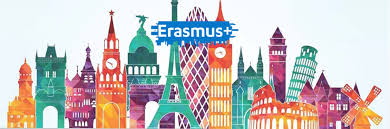 ZAŁOŻONE CELE
Wsparcie szkoły w doskonaleniu zawodowym nauczycieli
Poszerzenie zakresu działalności szkoły
Wprowadzenie innowacyjnych praktyk i nowych technologii
Wdrożenie wiedzyi rozwiązań zdobytych w trakcie mobilności
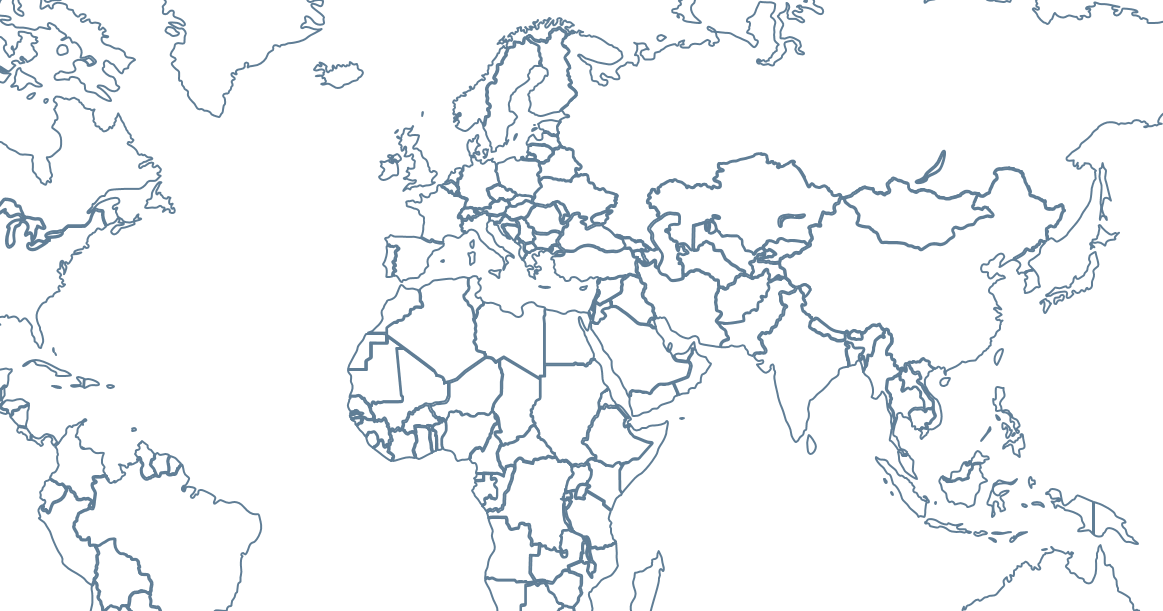 Dokąd się udaliśmy?
Oś czasu
17 - 22 czerwca 2019
Irlandia
2 - 6 marca 2020
Portugalia
06 - 10 maja 2019
Malta
01 - 12 lipca 2019
Włochy
January
February
March
April
01 - 05 kwietnia 2019
Hiszpania
08 - 12 lipca 2019
Portugalia
19 - 25 maja 2019
Irlandia
01
HISZPANIA
BARCELONA
Handling Stress and Avoiding Burnout
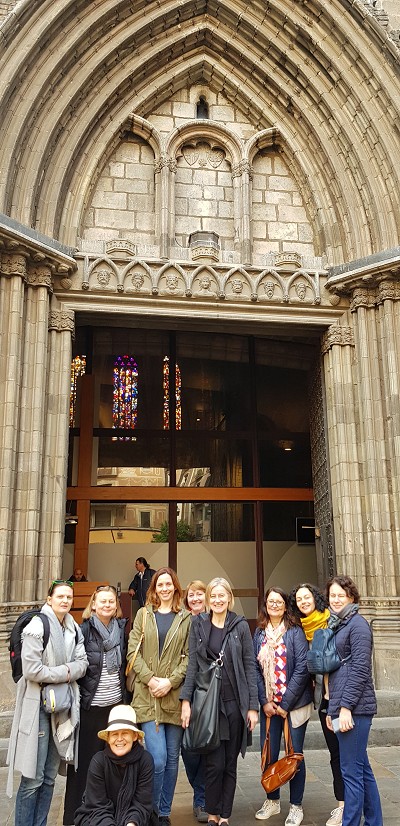 Program
Zajęcia na kursie opierały się na rozpoznawaniu przyczyn, mechanizmów powstawania oraz efektów stresu; zapoznawaniu z praktycznymi metodami radzenia sobie ze stresem oraz metodami zmniejszenia konsekwencji stresu; następnie identyfikacją czynników wywołujących stres; a także poznaniem praktycznych sposobów radzenia sobie z trudnymi sytuacjami.
Uczestnicy
Aleksandra Bielawska
Iwona Jasek
 Sabina Kasikirik
02
MALTA
"CLIL - Practical Methodology for Teachers Working with CLIL"
Uczestnicy
Kliknij żeby zobaczyć materiał uzupełniający.
Anna Surowiak
Andrzej Ryczkiewicz
Program
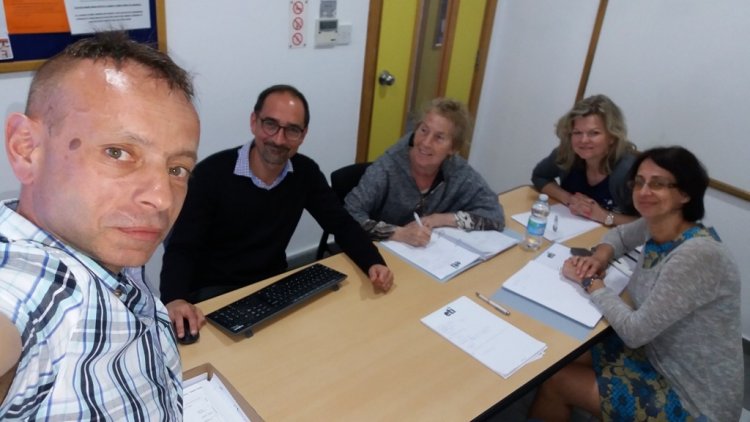 Tematyka kursu obejmowała główne zasady CLIL, a więc zintegrowanego kształcenia przedmiotowo – językowego opartego na jednoczesnym przekazywaniu treści z dziedziny nauczanych przedmiotów 
i elementów języka obcego.
03
IRLANDIA
Cork
„General English”
Program
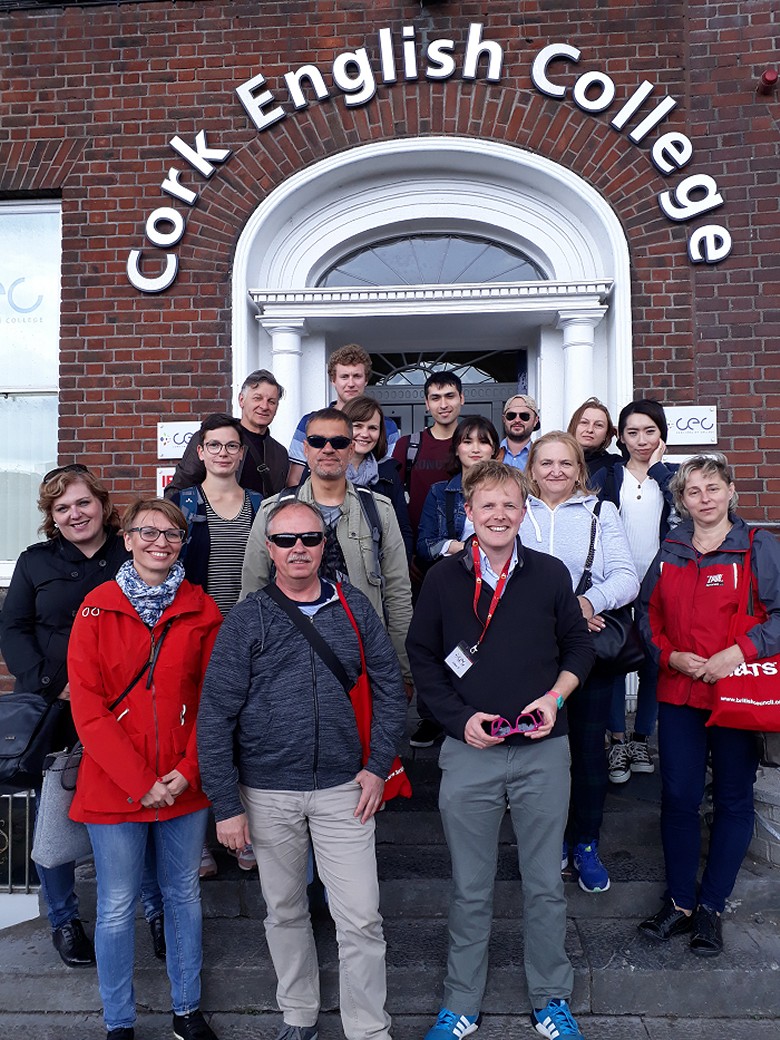 W czasie kursu wzmacniano kompetencje językowe uczestników w zakresie czytania, pisania, słuchania i konwersacji w języku angielskim na poziomie A2/B1
Uczestnicy
Barbara Deska
Barbara Luzar
Ewa Wandzel
Juliusz Maszloch
Piort Rydarowicz
 Wojciech Wieczorek
04
IRLANDIA
Cork
„General English”
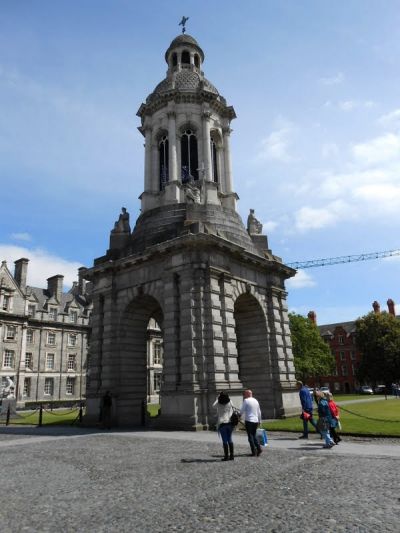 Program
W czasie kursu wzmacniano kompetencje językowe uczestników w zakresie czytania, pisania, słuchania i konwersacji w języku angielskim na poziomie A2/B1
Uczestnicy
Beata LachPaulina Komender Jacek Biłko
05
WŁOCHY
Florencja
Flipped Classroom
Uczestnicy
Program
Dominika Kamińska
Daniel Kamiński
Metoda ta polega na zmianie koncepcji lekcji: uczniowie najpierw w swoich domach zapoznają się z nowymi treściami, a w szkole pogłębiają i utrwalają swoją wiedzę, ćwiczą umiejętności, rozwiązują problemy z wykorzystaniem wiedzy nauczyciela. Aby metoda była skuteczna, nauczyciel musi najpierw wyszukać lub przygotować rozmaite materiały dydaktyczne dotyczące danej lekcji 
i udostępnić je uczniom w sieci. Mogą to być filmiki, animacje, artykuły, prezentacje, materiały dźwiękowe, ciekawe strony internetowe, aplikacje itp.
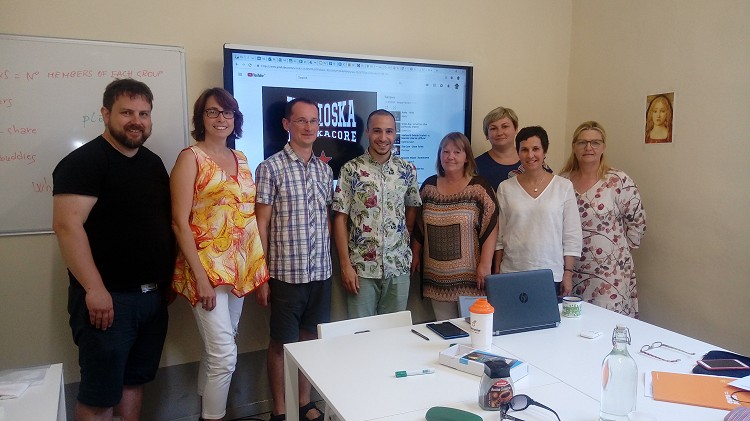 06
PORTUGALIA
Faro
Smart Educational Resources ACJ Informática
Program
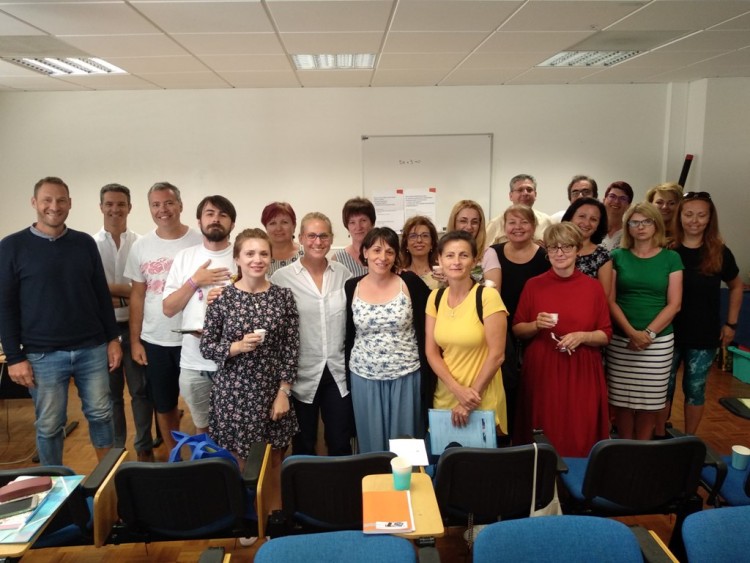 Kurs skupiał się na wykorzystaniu aplikacji na smartfony do planowania, przygotowania
 i przeprowadzenia lekcji, 
a także do monitorowania postępów uczniów.
Pomysł- klik w obrazek
Uczestnicy
Janusz Słodczyk
07
PORTUGALIA
Lizbona
„Learning to learn”
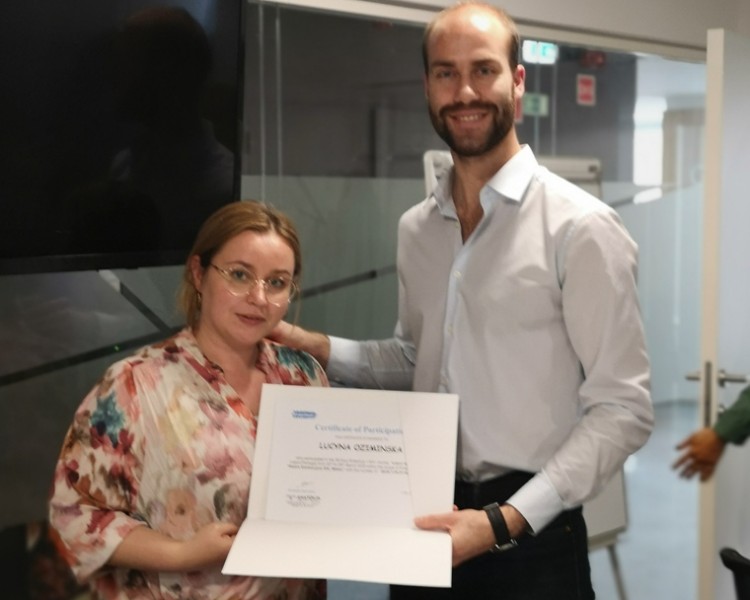 Program
Kurs „Learning to learn”, był skoncentrowany na nowoczesnych metodach nauczania oraz szybko rozwijającej się neurodydaktyce. 
       Taki laik jak ja mógł dowiedzieć się nieco więcej 
o strukturze i funkcjach poszczególnych partii mózgu, które jak się okazuje w dużej mierze wpływają na nasz sposób postrzegania świata i sposób w jaki przyswajamy wiedzę. Mapy myślowe, opowiadanie historii 
z przypadkowych słów, linearne zapamiętywanie liczb to tylko niektóre z omawianych w czasie spotkań narzędzi, które można przedstawić uczniom jako atrakcyjną formę zapamiętywania i organizowania wiedzy.
Uczestnicy
Lucyna Ozimińska
LICZBA UCZESTNIKÓW PROJEKTU
28% kadry
W projekcie wzięło udział 18 nauczycieli spośród 64.
Rezultaty
Uzyskanie nowych kompetencji językowych,kulturowych i metodycznych
01
02
Poznanie nowych narzędzi i metod pracy
Wprowadzanie elementów j. angielskiego w nauczaniu przedmiotowym
Rozwój szkoły i zdobycie nowych kontaktów międzynarodowych
03
04
DZIĘKUJEMY!
Strona projektu
http://www.lo-zywiec.pl/projekty/projekt-kadra-edukacyjna-xxi-wieku-w-programie-erasmus-2018-2020.html
Strona szkoły
http://www.lo-zywiec.pl/
Kontakt
I Liceum Ogólnokształcąceim. M. Kopernikaul. Słowackiego 234-300 Żywiece-mail: biuro@lo-zywiec.pl

tel./fax.: 33 8612113